Rubrics: A powerful assessment tool for you, your students & your programs
Dannelle D. Stevens, Ph.D.
Professor Emerita, Portland State University
Syracuse University, Syracuse, NY
September 24, 2016
stevensd@pdx.edu
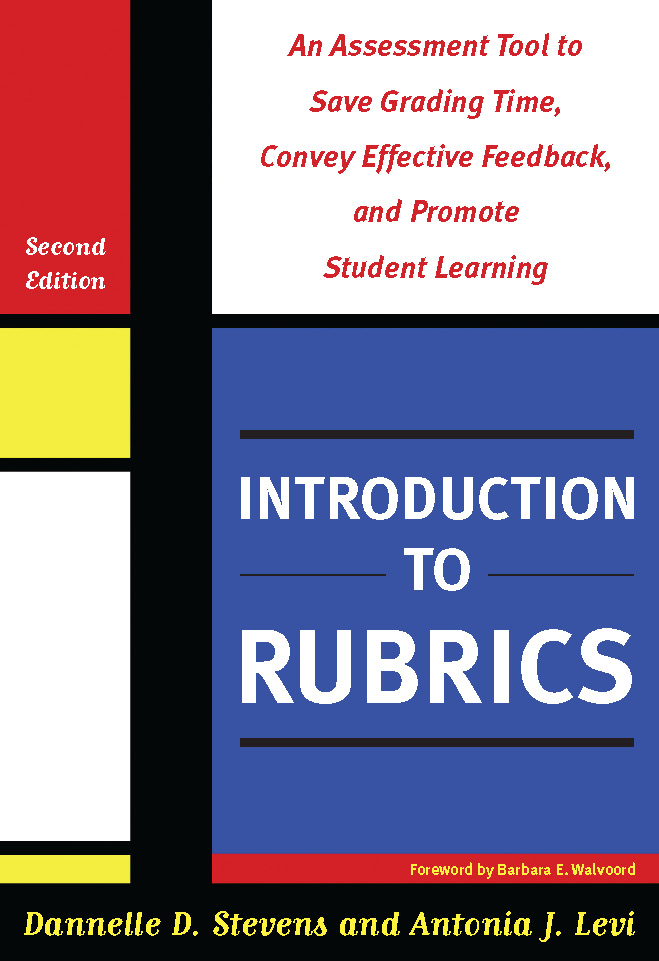 1
Introductions
Me: Professor, author, grandma, gardener, cyclist

You?  Name
University for advanced degree
Name a hobby or sport you practice.
    PRACTICE..  Precision practice
2
Overall Workshop Objectives: AM, Creating Classroom Rubrics
Open the door to

Creating meaningful rubrics for  you, your class and your teaching

Seeing how rubrics develop expertise through timely, precise feedback
3
Agenda
Discuss assessment 
Define rubrics an assessment tool
Practice stages of rubric construction
Match rubrics to course goals
Understand long-range benefits of rubrics
4
Assessment challenges: Students
Not sure grades fairly determined
Face unfamiliar words in assignments
Feel confused….
            Lowers motivation
            Lowers persistence
	    		Learn less
5
Assessment Challenges:Faculty
Need to remove subjectivity in grading
Establish standards but not remove creativity
Tired of lengthy grading time
 LEADS TO
Increased FRUSTRATION
lowered MOTIVATION
---- questioning STUDENT LEARNING
6
What is a rubric?
A rubric is a way to measure whether students met your objectives

It is a full description of the assignment or task laid out on a grid.
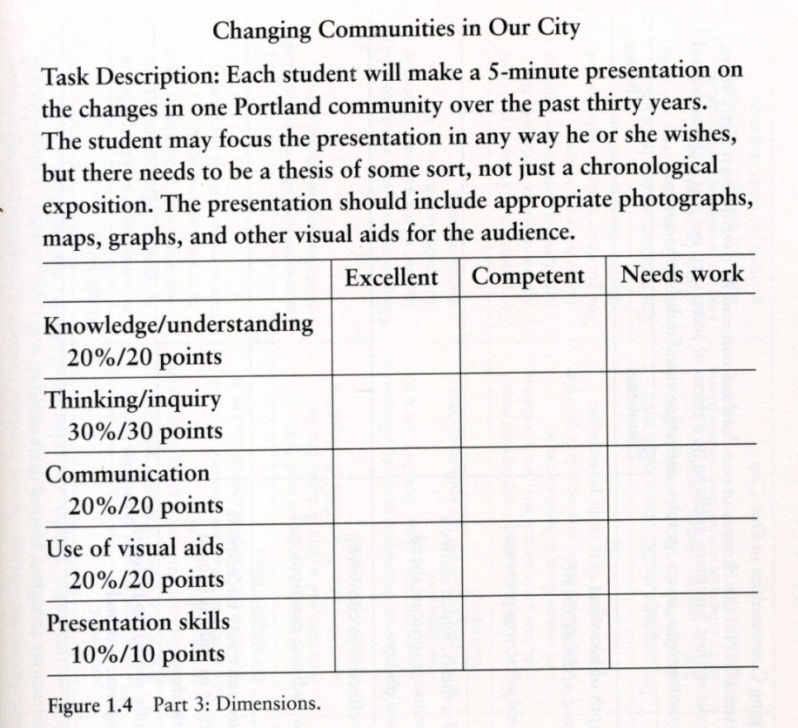 7
Parts of a rubric
A rubric has 4 basic parts:
TASK DESCRIPTION from syllabus
DIMENSIONS or CRITERIA
Vertical list to the right
SCALE or levels of performance
Horizontal across top of grid
DESCRIPTION OF DIMENSIONS	
Within the grid aligned with dimensions & scale
8
Example of rubric parts
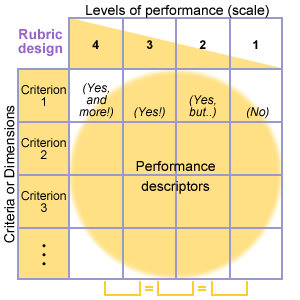 Task description

Dimensions (Criteria)

Levels of performance

Descriptions of 
       performance
9
A rubric: 3-levels
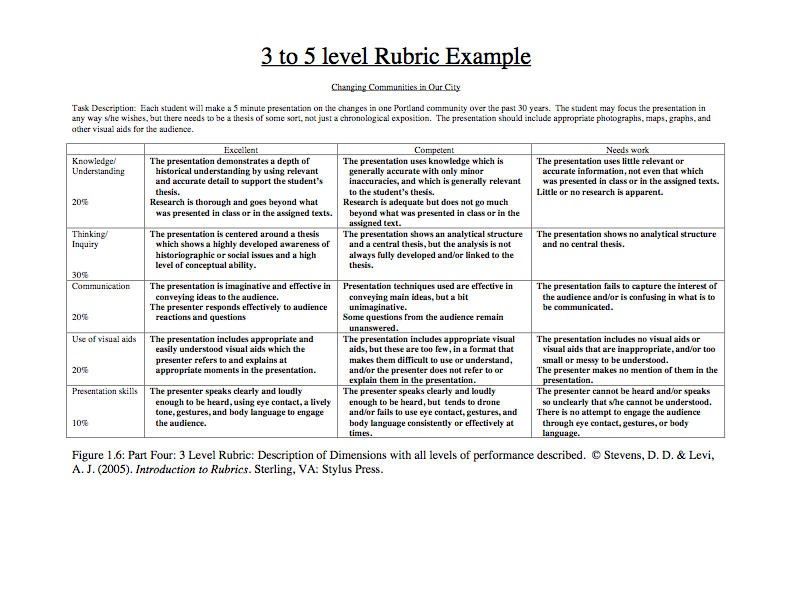 10
The Four Stages of Rubric Construction
Reflecting

  Listing

  Grouping & Labeling

  Application
11
Start with a rich task description:  Create a description of class participation
Name of the assessment:
Class participation

Dimensions of assessment
Title of assessment for rubric
Purpose of assessment
Relation of score to overall points
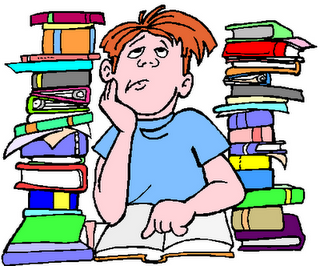 12
Stage 1: Reflect
Think about all aspects of class participation, in and out of class…
What has worked to get good 
participation in past?
What doesn‘t work?
How does it fit in curriculum?
How would you describe the 
most perfect way to participate 
in class?
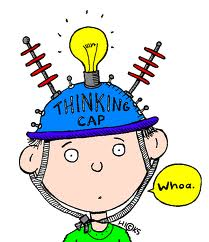 13
Stage 1:          REFLECT
She shows up.
She turns in her work on time.
She raises her hand.
She has good grades.
She asks good questions.
She asks interesting questions.
Questions to ask yourself:

What does a good participant do?

What makes you say this is the best student participant in your class?

What do you see? Hear?
14
Stage 2: Listing
Usually we use stickies. Write descriptions down; don’t worry about sounding silly.
Describe. NOT enthusiastic, but raises hand, smiles...
			One idea only per stickie
			Describe highest level of 				performance
The fewer words, the better
Each person do 10 stickies.
15
Stage 2:                          LISTING
Puts name on paper.
Turns work in on time.
Raises hand.
Asks excellent questions.
Does more than expected.
Works with others calmly and politely.
Comes to office hours with questions……
DESCRIBE in detail what an excellent class participant does.

Use STICKIES.
16
Stage 3: Grouping and Labeling
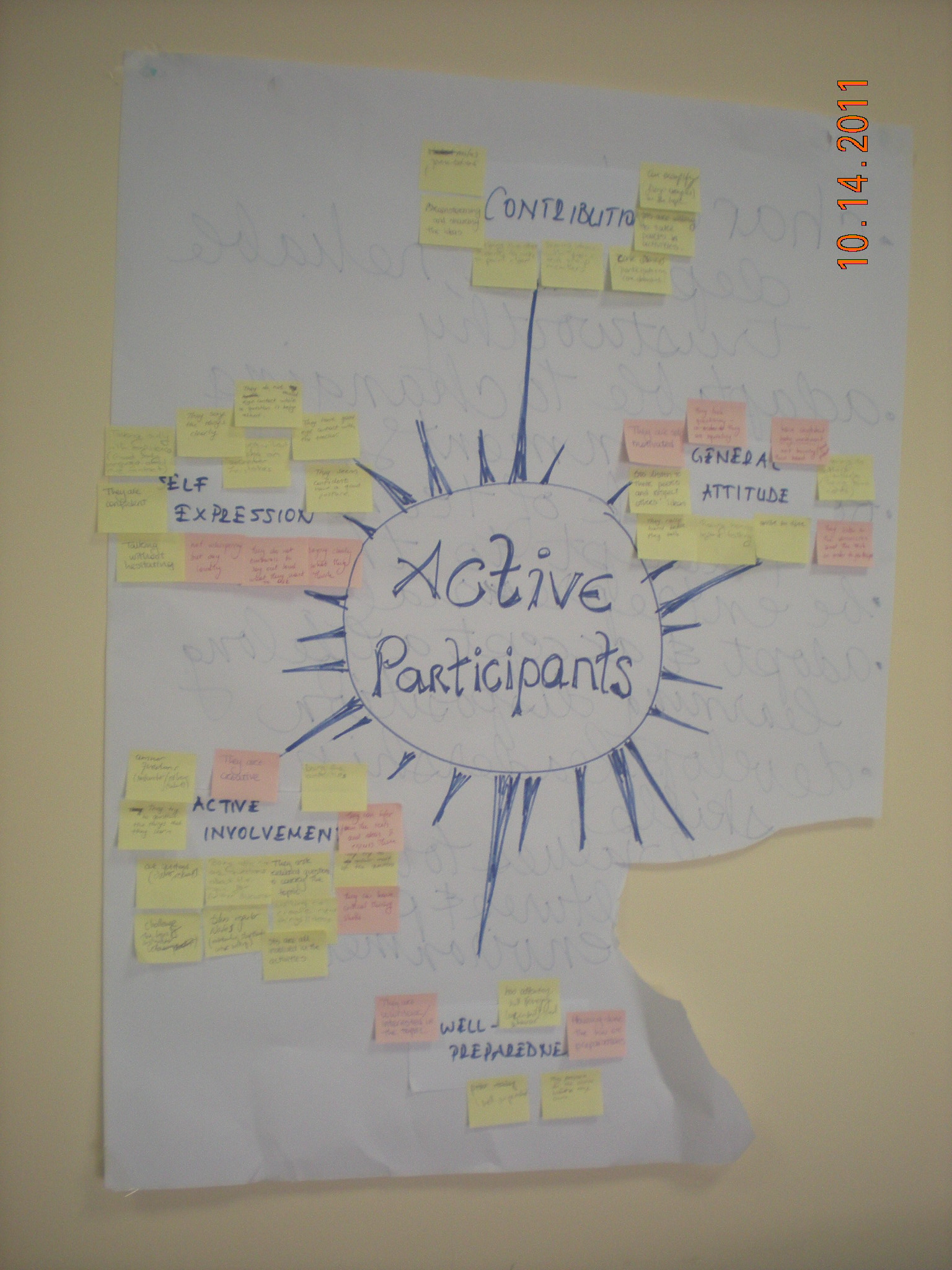 Move stickies around to GROUP or cluster similar ideas together.

Using 5” X 8” stickies OR thick pens, put one or two word LABELS on EACH cluster.

LABELS tell what kind of stickies are in the group.

Avoid evaluative words.
17
Stage III:   GROUP  &              LABEL
TAKE THE STICKIES FROM THE LAST STEP.

Put stickies with similar ideas together.

Make label that describes the group.
18
Stage 3:Group & Label
No set way to cluster.

Labels: 3 to 7.

Labels: 1- 2 words

Labels: No quality indicators in the label.
19
Stage 4: Application
LABELS become 
your rubric DIMENSIONS. 

You have the beginning of  dimension descriptions from all the stickie notes.
20
Application…
21
From stickies to descriptions
https://www.youtube.com/watch?v=NVHlbRsjA10

Check out the handout… Going from stickies to descriptions on rubric grid
22
Creating a rubric for an assignment in one of your courses!
Write description of task.
Follow the four steps for rubric creation!
23
The Four Stages of Rubric Construction
Reflecting

  Listing

  Grouping & Labeling

  Application
24
Review: Known to the NEW!
Describe a familiar task….Known
Use the stages of rubric creation… New
Reflect
List
Group & Label
Apply
25
Value of rubrics: Students
Clarify academic language
Encourage engagement
Support critical thinking 
      (Peat, 2006)

Lead to perceptions 
        of fairness
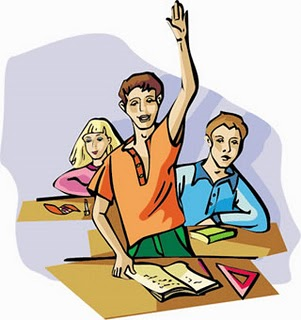 26
Value of rubrics:  Faculty
Save grading time
Ensure consistency of grading/ fairness
Get specific feedback on teaching
Keep track of student learning

Facilitate communication 
         with others
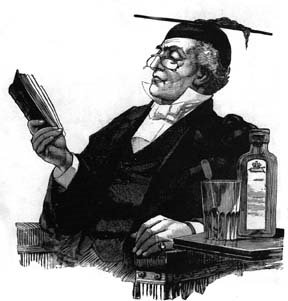 27
Long range benefits:  Students
Students identify strengths
Students identify weaknesses
Goal: Be able to describe and internalize criteria for quality work

.. REMEMBER HOW YOU BECAME BETTER AT YOUR SPORT OR HOBBY…. PRACTICE!
PRACTICE with feedback leads to....
28
What questions do you have?
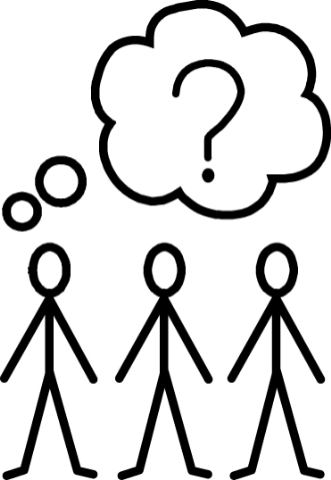 29
Thank you	so much….
30